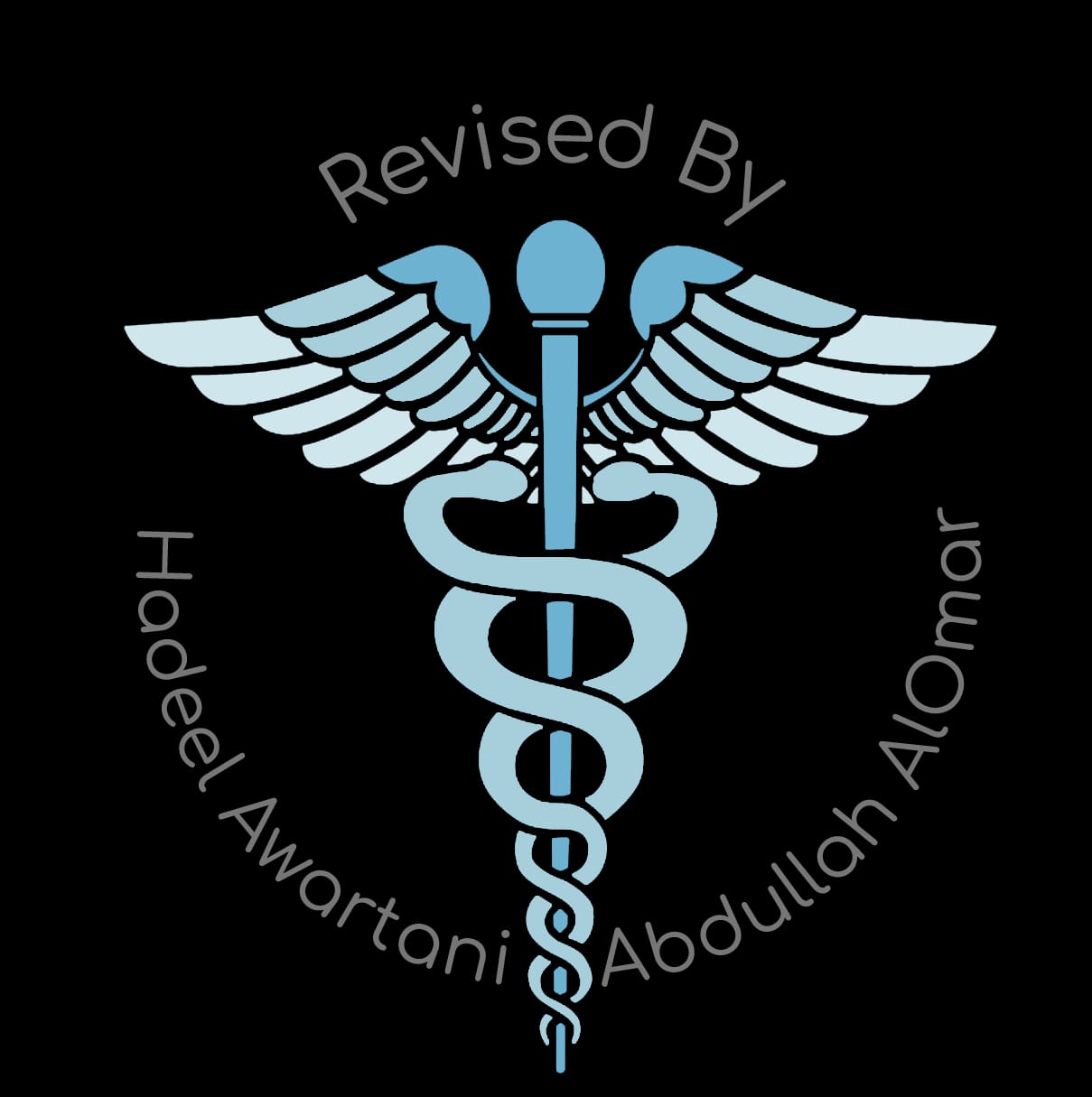 Objectives
At the end of the lecture, students should be able to:
Describe the External features of the cerebellum (lobes, fissures).
Describe briefly the Internal structure of the cerebellum.
List the name of Cerebellar Nuclei.
Relate  the Anatomical to the Functional Subdivisions of the cerebellum.
Describe the Important connections of each subdivision.
Describe briefly the Main Effects in case of lesion of the cerebellum.
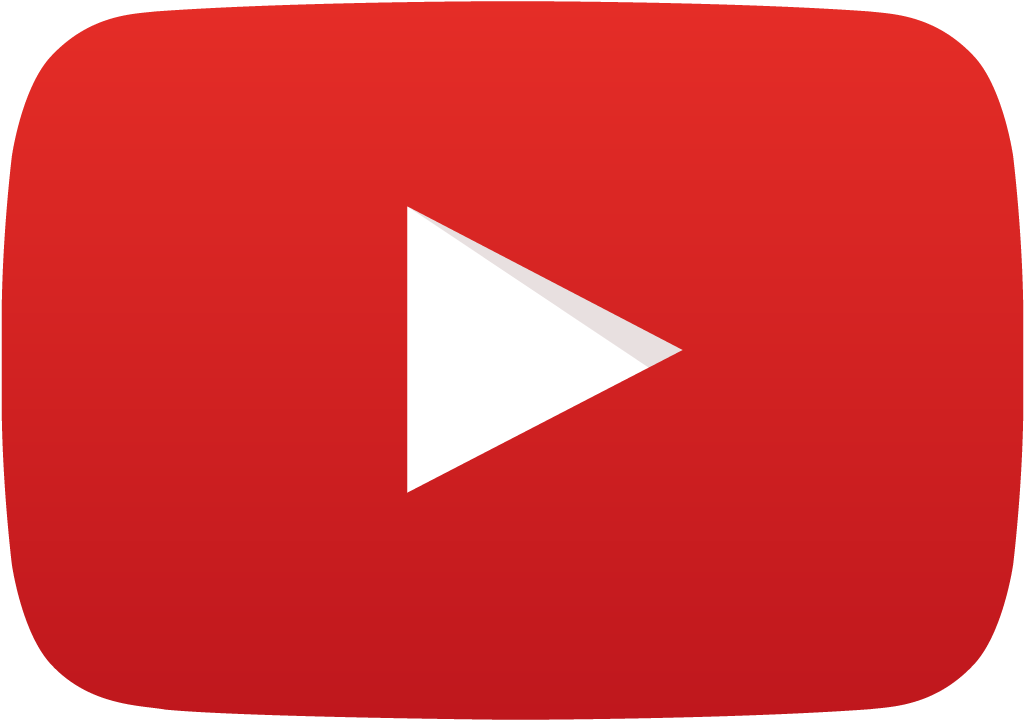 Cerebellum
Playlist
Origin: from Hindbrain.
Position: lies behind Pons & Medulla Separated from them by Fourth ventricle.
Connection: to the brainstem by Inferior, Middle & Superior Cerebellar Peduncles.
(pons)
(midbrain)
(medulla)
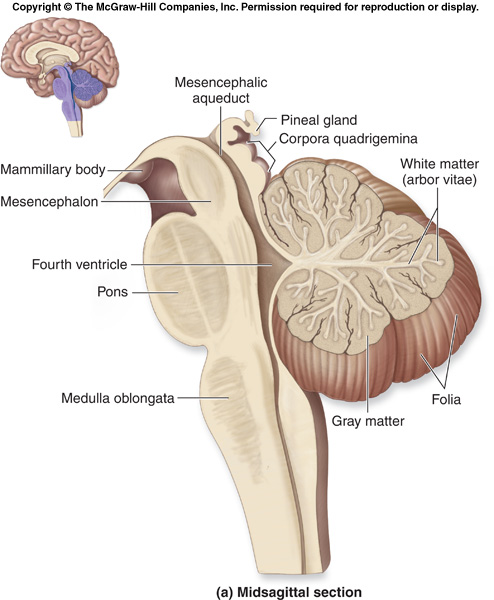 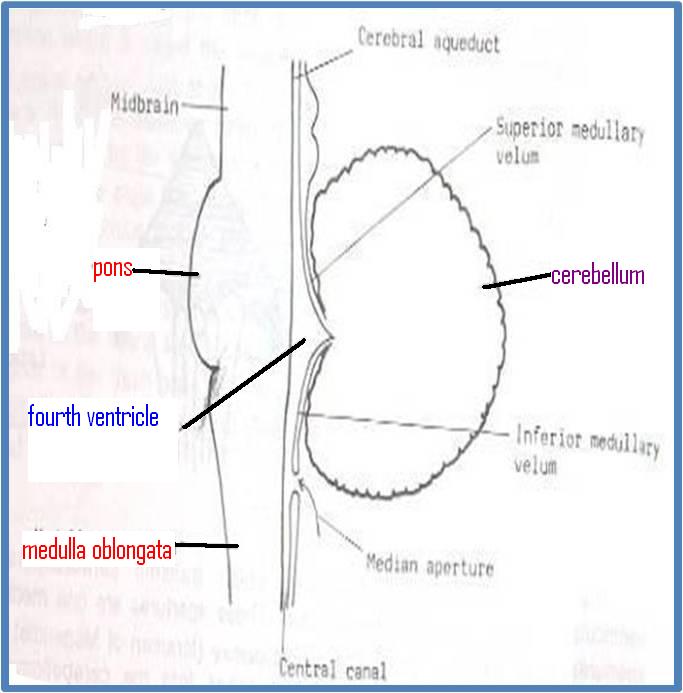 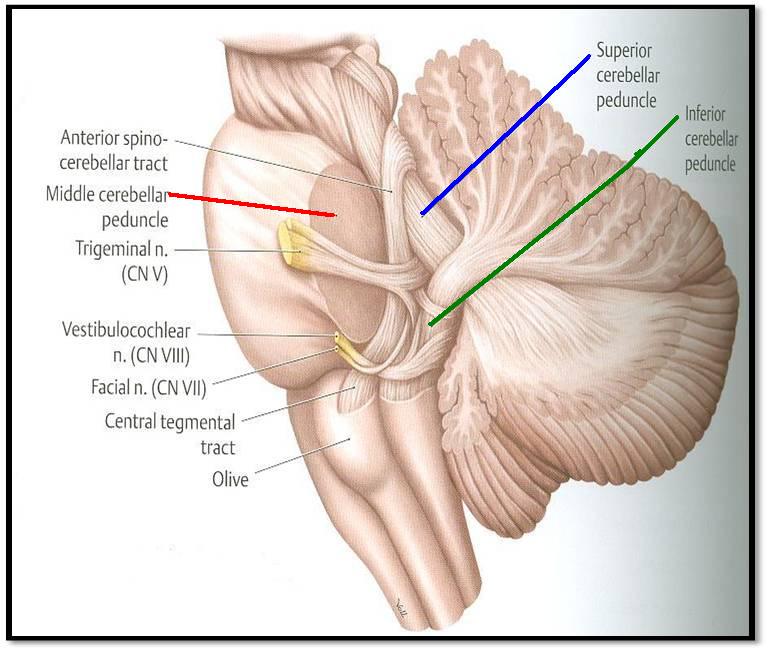 Extra
Cerebellum has 3 fissures:
2 main (primary) fissures (related to lobes): primary and secondary (posterolateral)
Horizontal fissure (largest/deepest) and not related to lobes
Cerebellum
External Features
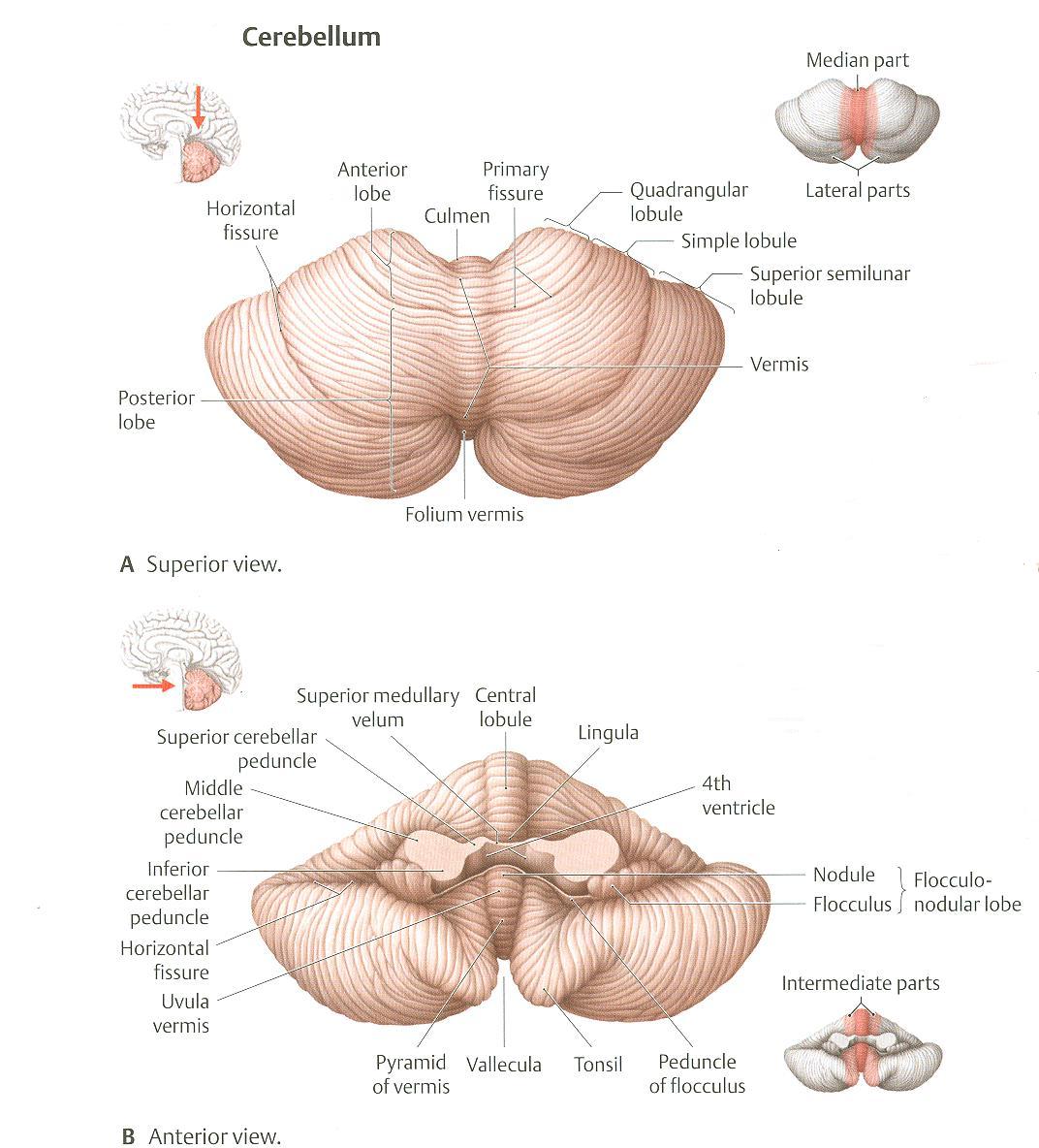 It consists of two Cerebellar Hemispheres joined in midline by the Vermis. and paravermis (intermediate zone) is between vermis and hemisphere 
Its surface is highly convoluted forming Folia (like gyri), separated  by Fissures (like sulci).
Superior vermis
inferior vermis
Anatomical Subdivision
Anterior lobe: in front of primary fissure, on the superior surface.
Posterior (middle) lobe: behind primary fissure (Between Primary & Secondary/posterolateral fissures).
Flocculonodular lobe: in front of secondary (Posterolateral) fissure, on the inferior surface .
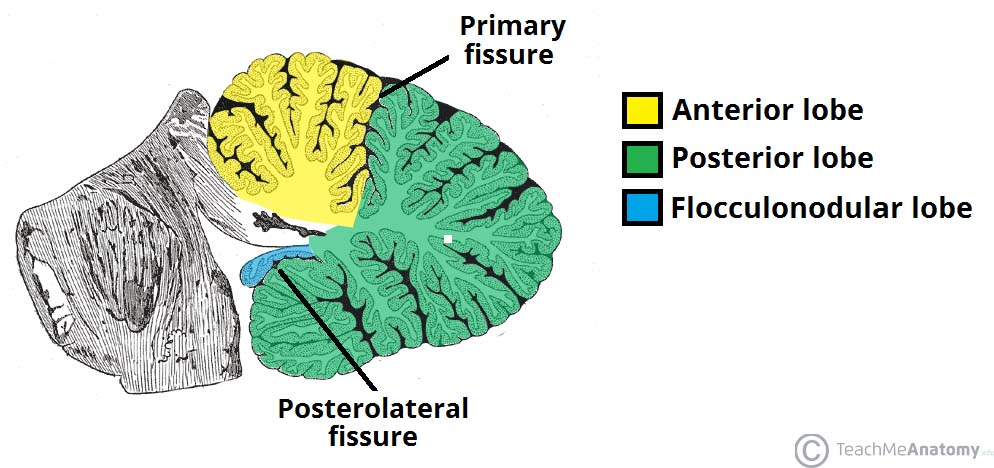 Extra
Cerebellum
Anatomical Subdivision
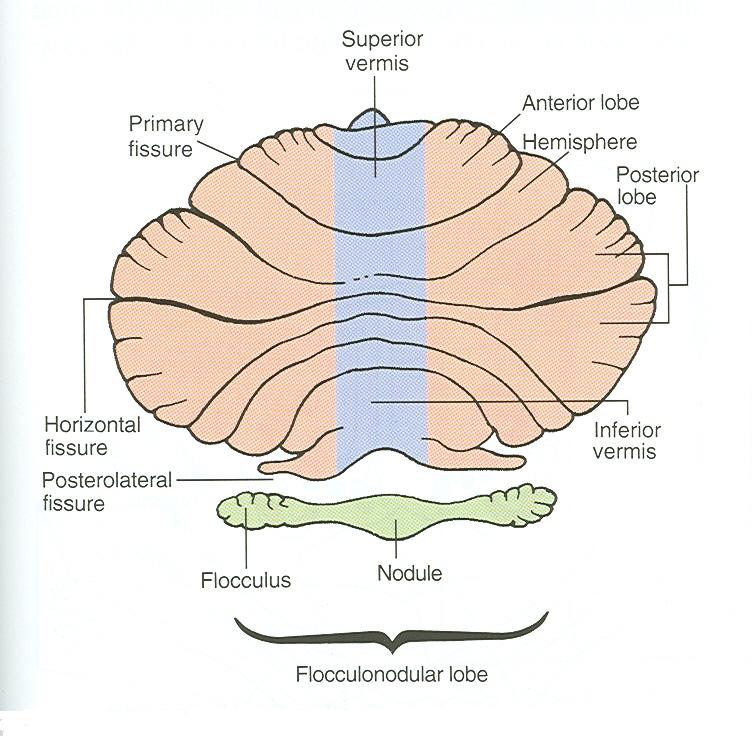 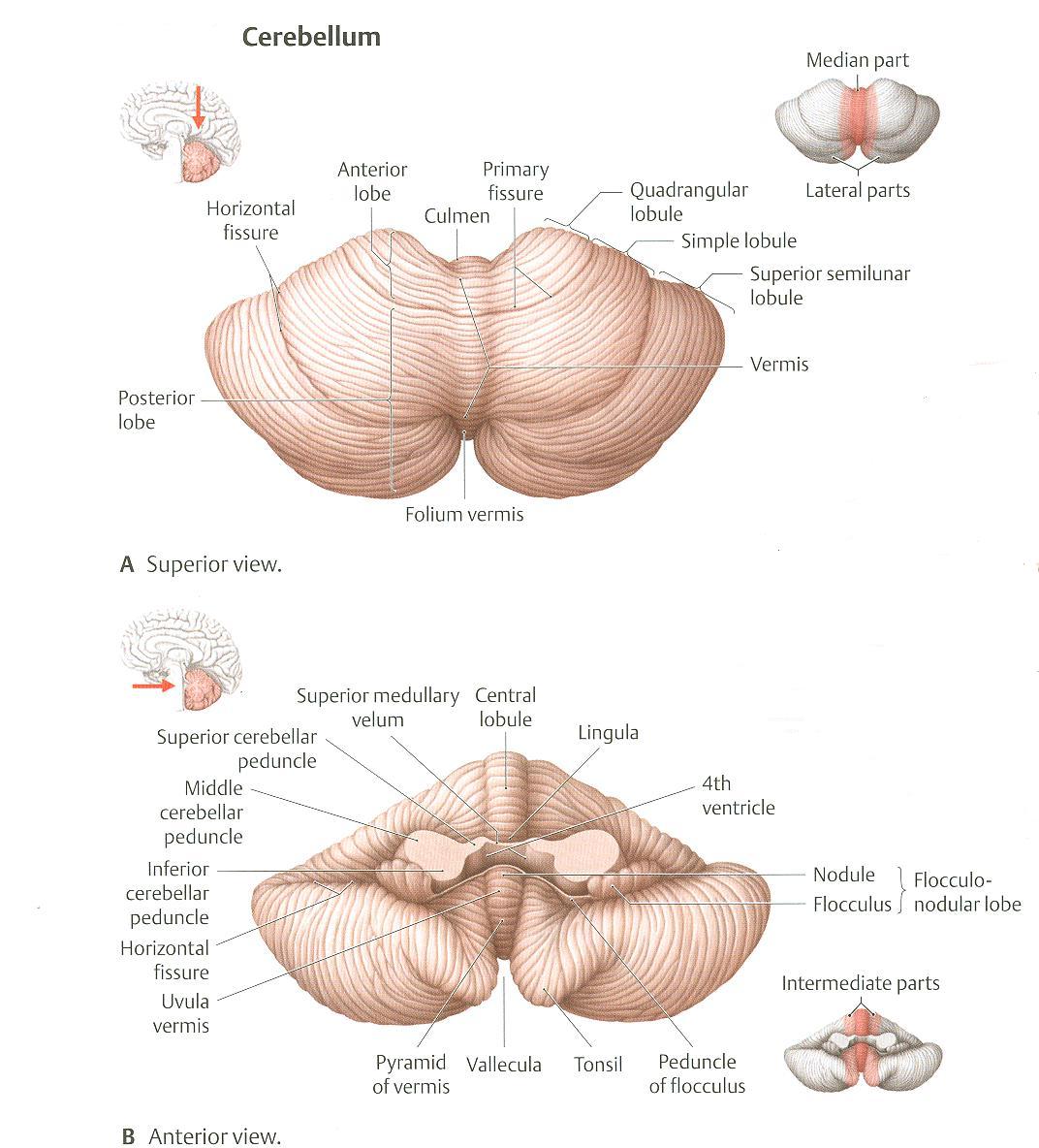 Primary Fissure
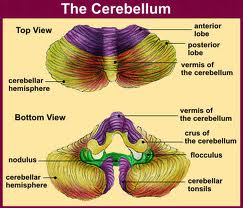 Superior Surface
Posterolateral = Secondary Fissure
Anterroinferior Surface
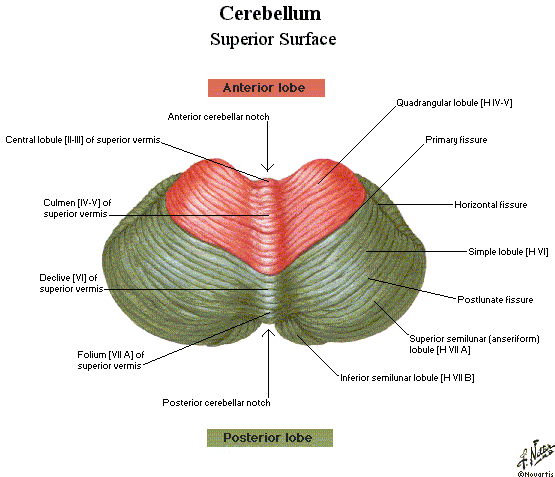 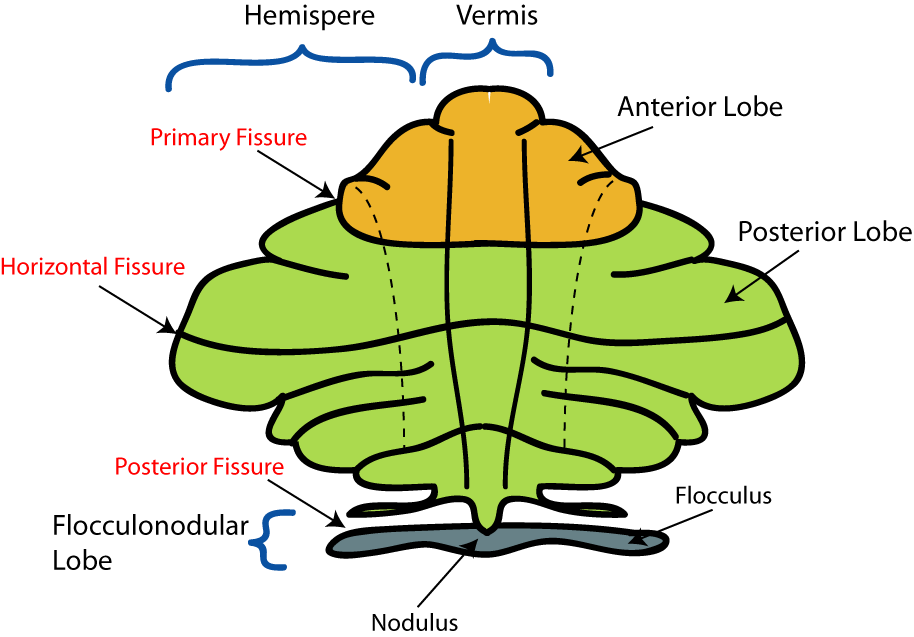 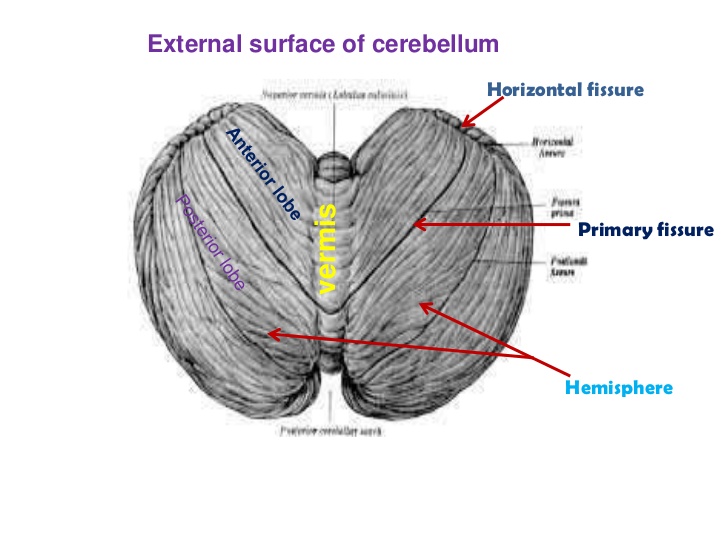 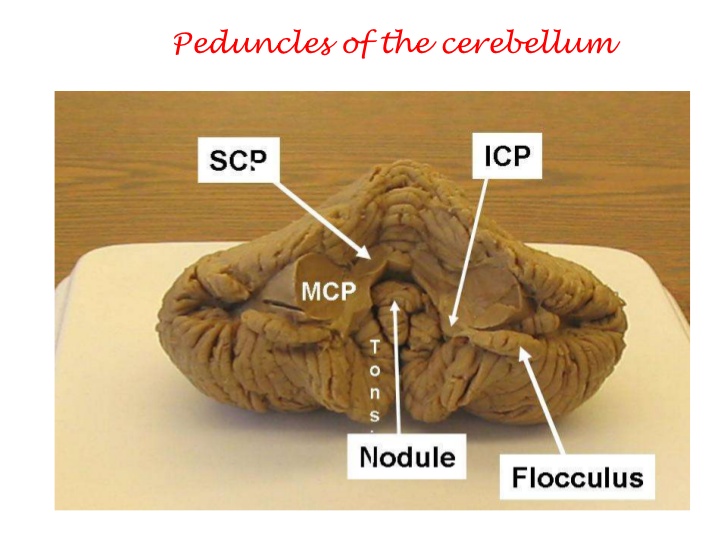 Cerebellum
Constituents (Internal Structure and Nuclei of Cerebellum)
Inner white matter: cerebellar medulla
Outer grey matter: cerebellar cortex
Deeply seated nuclei in white matter:                    from medial to lateral:
Fastigial nucleus: smallest one(most medial)
Globose nucleus.
Emboliform nucleus.
Dentate nucleus: largest one.
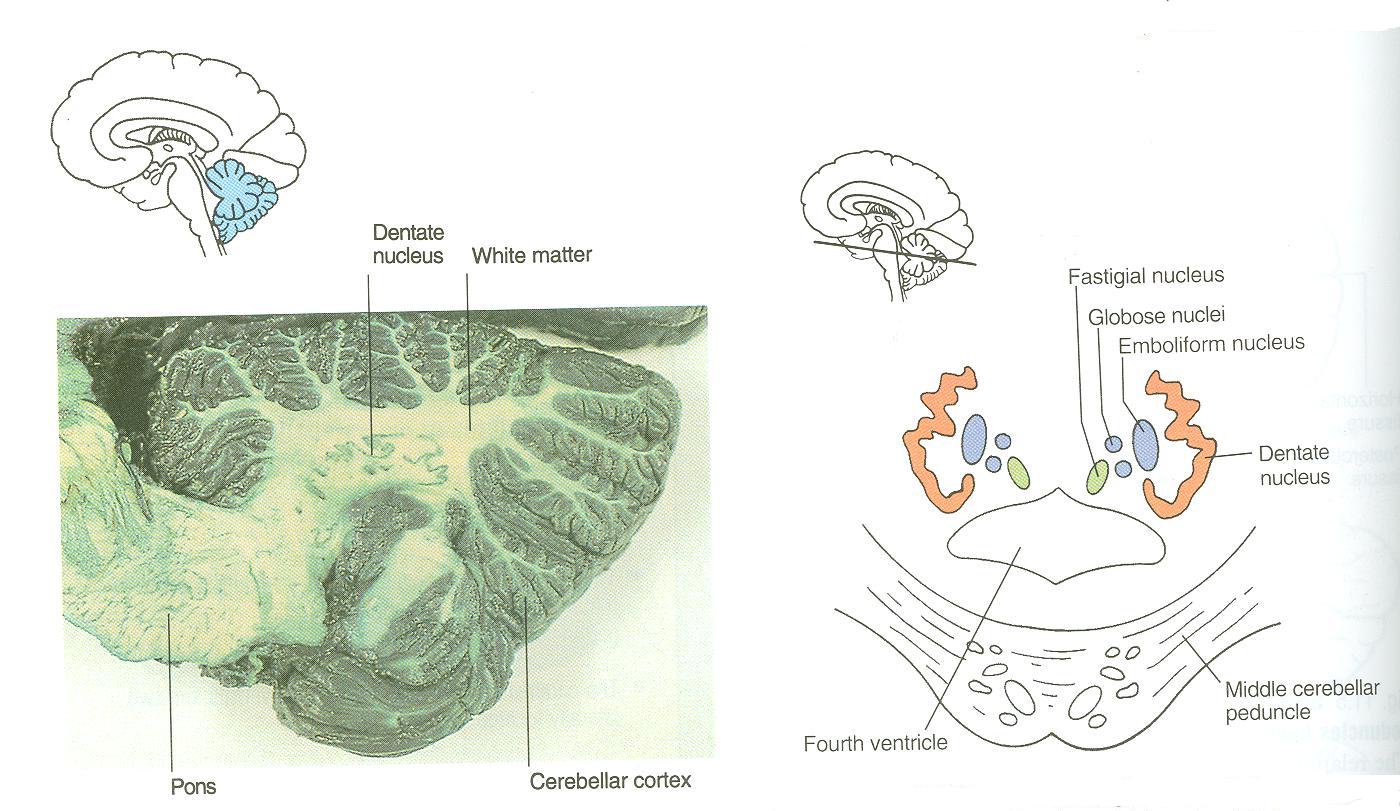 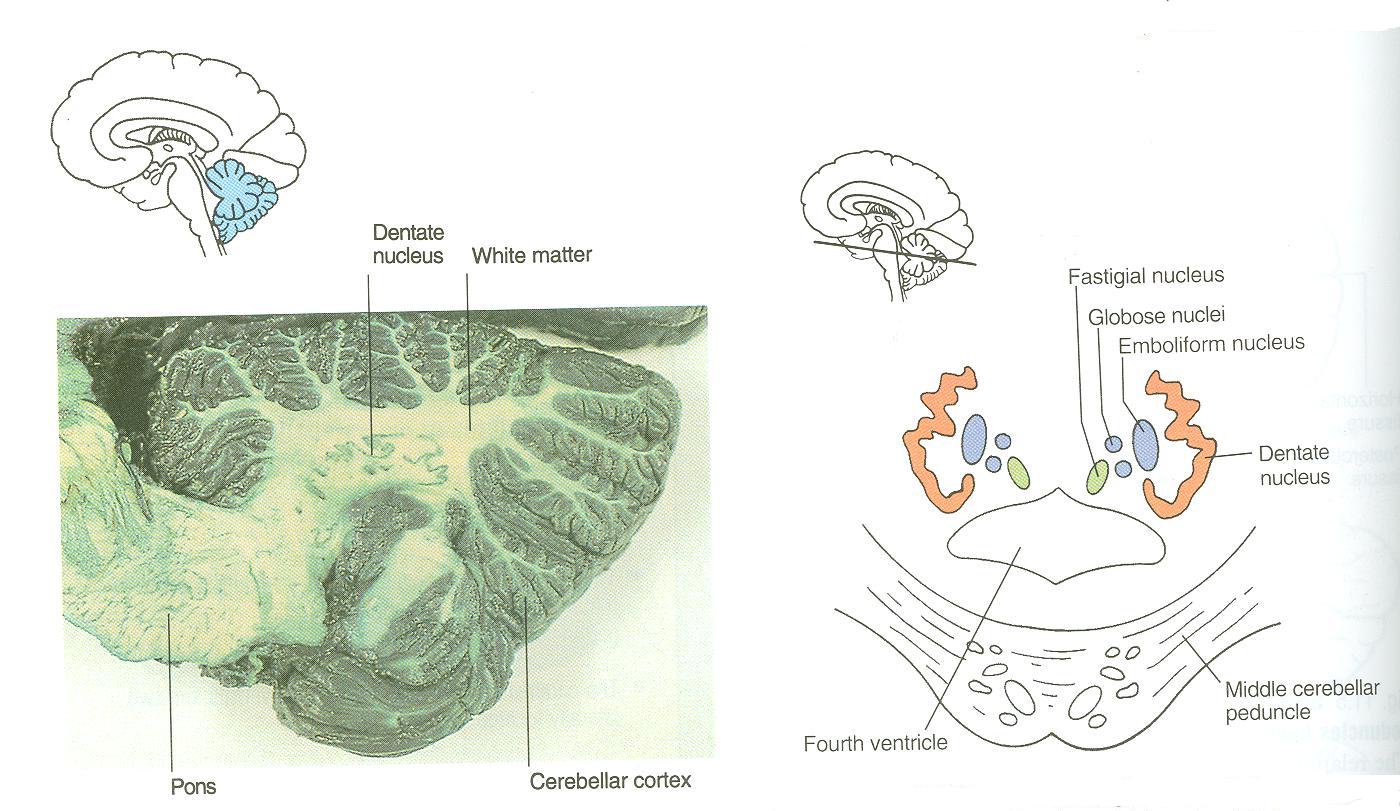 They have related functions
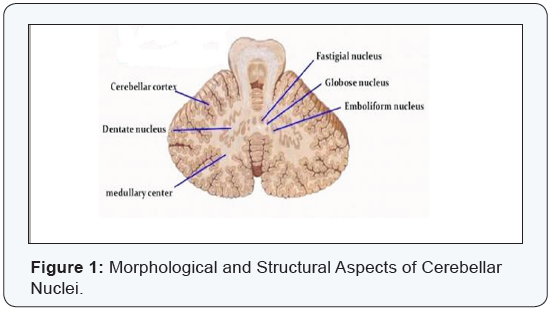 Extra
Cerebellum
Cerebellar Cortex
The cerebellar cortex is divided into 3 layers:
Outer molecular layer
Inner granular layer
Intermediate Purkinje cell layer
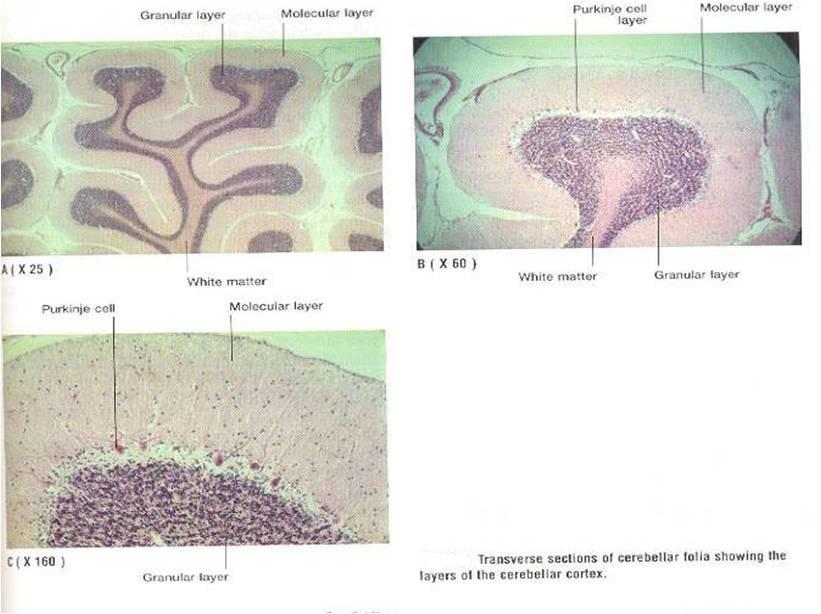 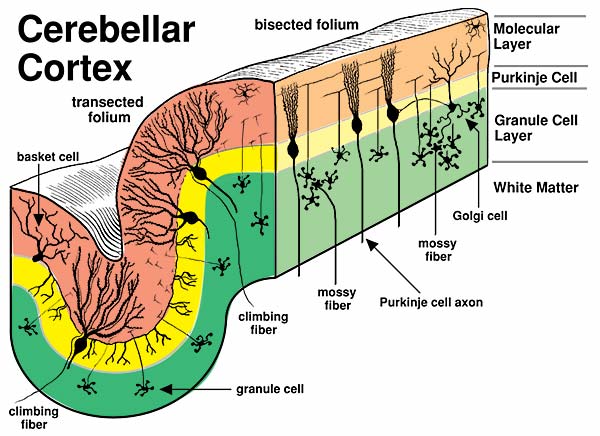 Extra
Cerebellum
Cerebellar Medulla
Climbing fibers: 
from inferior olivary nucleus, relay to purkinje cells
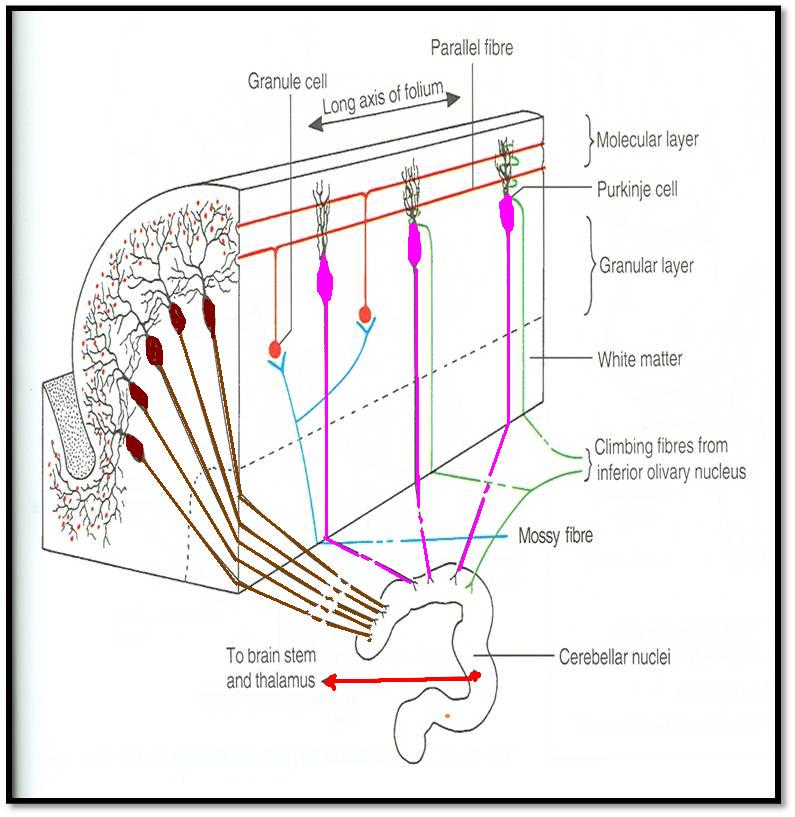 Afferent fibers: 
Fibers coming into the cerebellum They are of two types: 
mossy and climbing
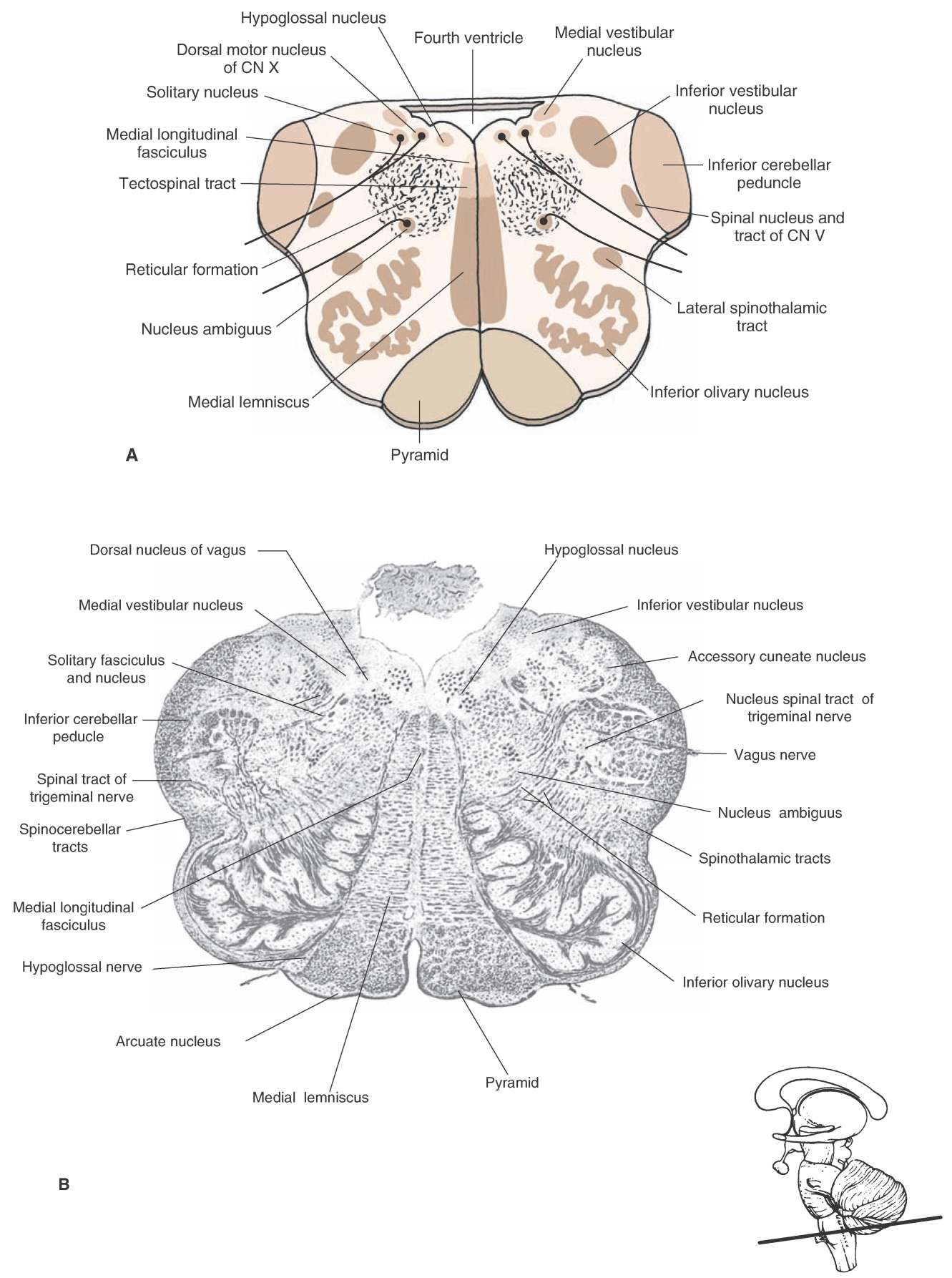 Mossy fibers: rest of fibers:
From vestibular nuclei
From spinal cord
From pons recall : corticopontocerebellar
They relay to granule cells which in turn relay to purkinje cells.
Finally all afferent fibers passing through the medulla relay to purkinje cells in the cortex.
Extra
Cerebellum
Cerebellar Medulla
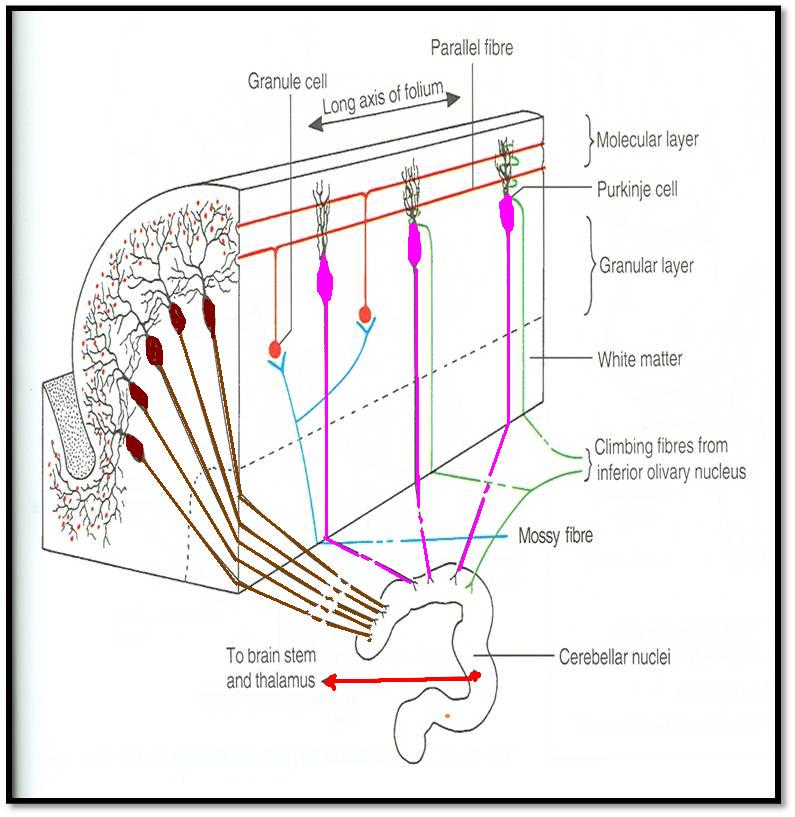 Axons of Purkinje Cells are the only axons to leave the cortex to medulla:
The great majority of axons do not leave cerebellum & end in deep cerebellar nuclei, specially Dentate nucleus.
 Some of axons (of deep cerebellar nuclei) leave cerebellum as efferent fibers.
Dendato-rubro-thalamic
Note that the axons of purkinje cells have to go to the cerebellar nucleus
Efferent Fibers:
Most of efferent fibers are axons of deep cerebellar nuclei.
Main Efferents go to: (brainstem/thalamus)
Vestibular nuclei (cerebello-vestibular tract).
Red nucleus (Dendato-rubro-thalamic tract).indirect
Ventral lateral nucleus of thalamus (Dendato-thalamic tract).direct
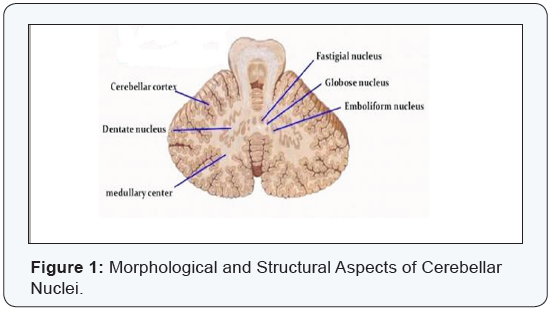 Extra
Cerebellum
Functional Subdivisions
Cerebellum is divided according to function into 3 parts:
Archicerebellum
Paleocerebellum spinocerebellar
Neocerebellum
Cerebral Part of cerebellum: 
Rest of Cerebellum.
Vestibular Part of cerebellum: Flocculonodular lobe.
Spinal Part of cerebellum: 
Vermis & Paravermis
Archi = old
In all animals ( primitive cerebellum)
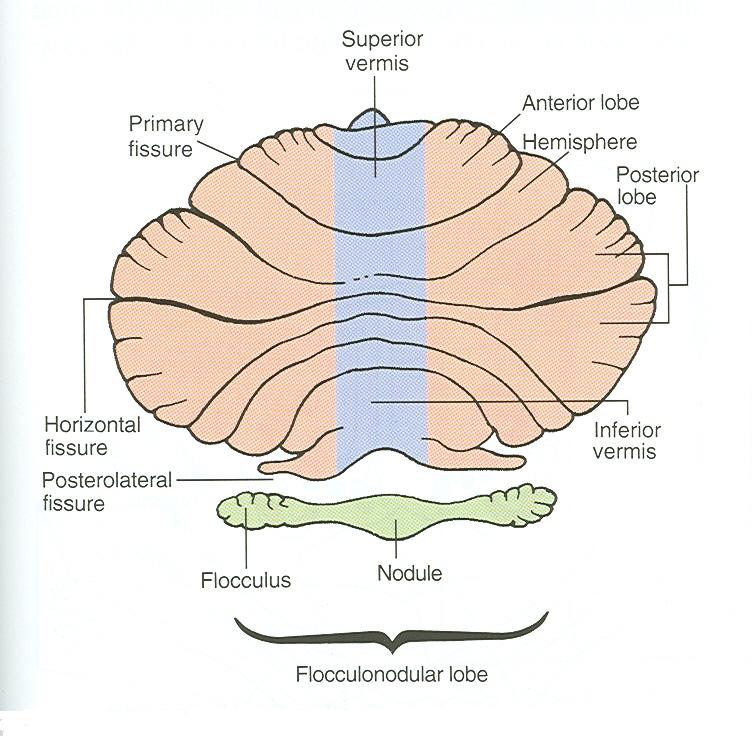 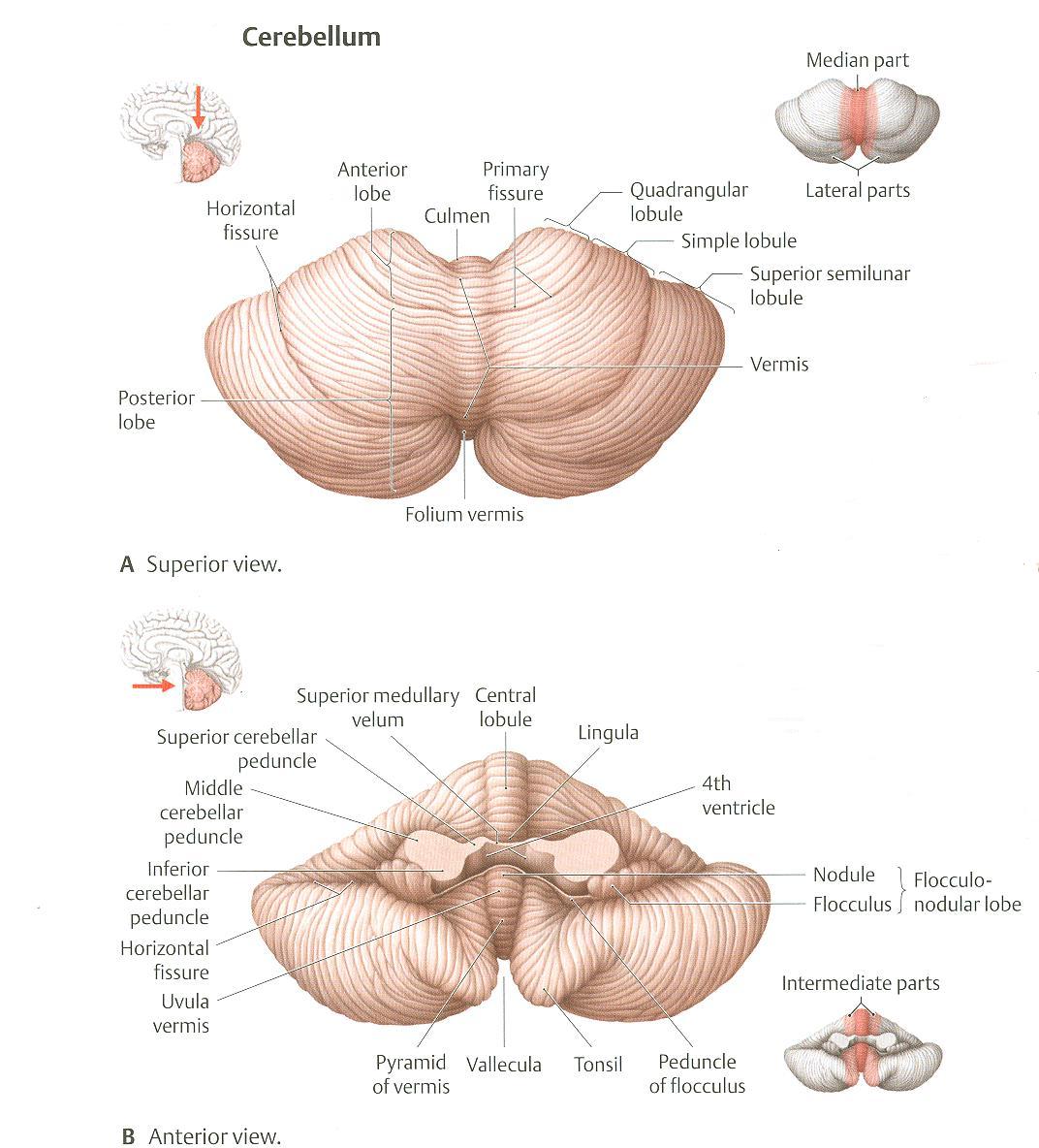 Cerebellum
Functional Subdivisions
SCP = superior cerebellar peduncle
MCP = middle cerebellar peduncle
ICP = inferior cerebellar peduncle
Only on the girl’s slides
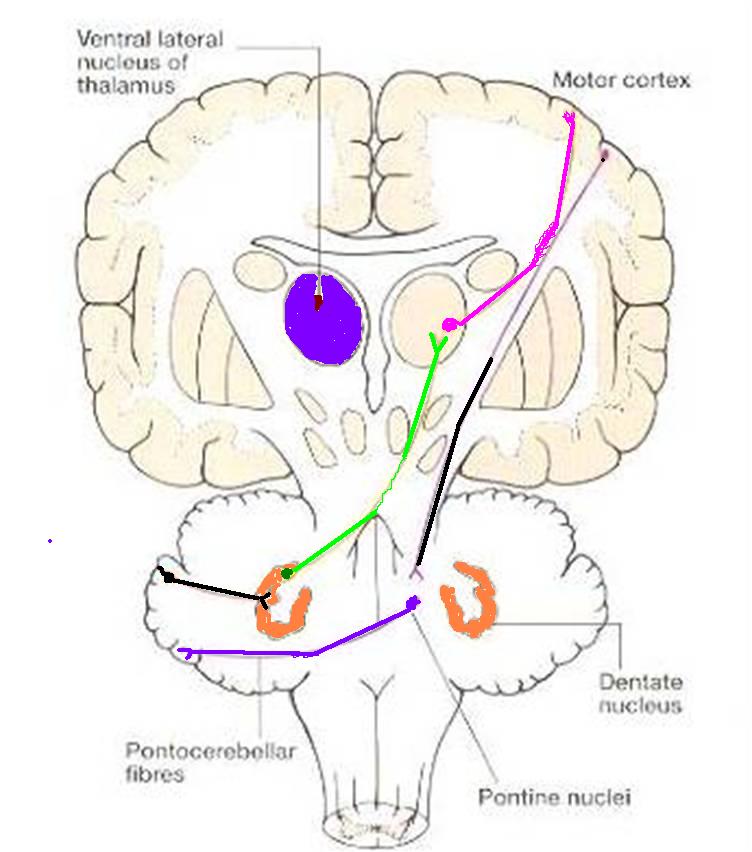 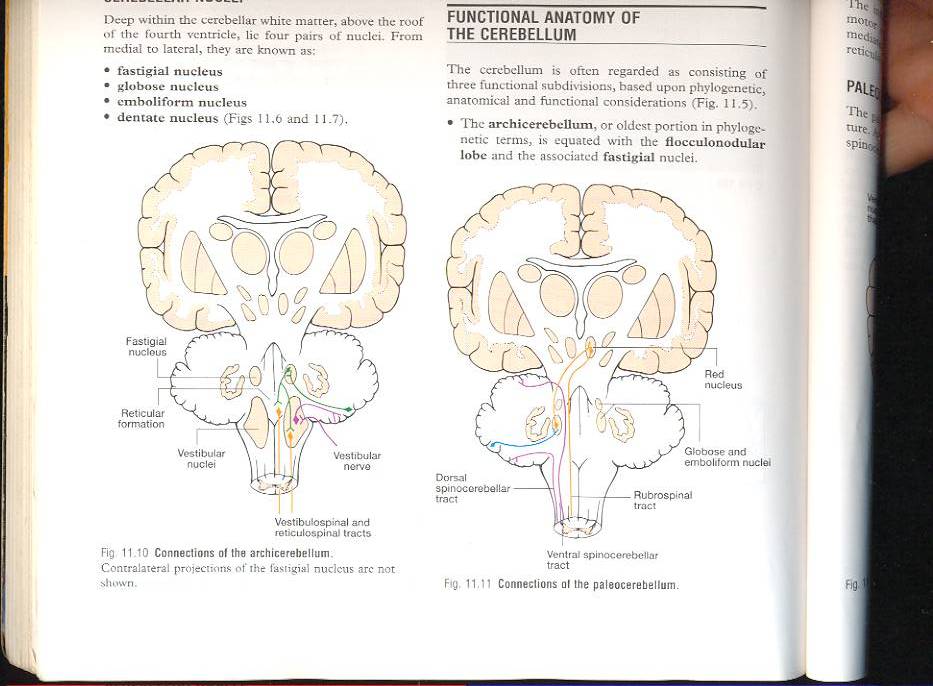 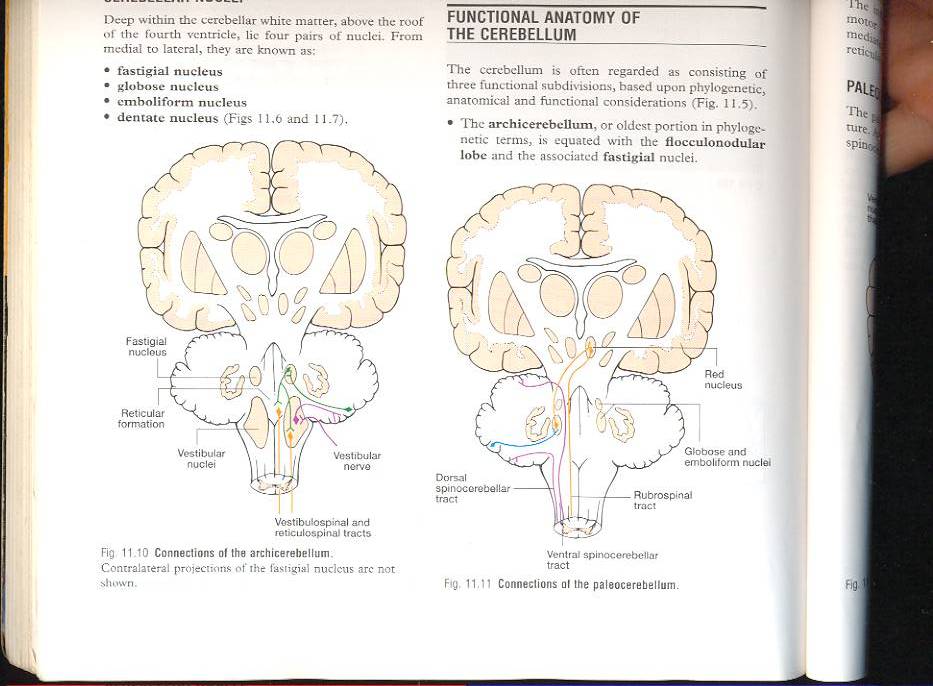 *In the PowerPoint presentation this slide is animated.
Only on the boy’s slides
Archicerebellum
Paleocerebellum
Neocerebellum
Purkinge cells of rest of cerebellum
Purkinge cells of vermis & paravermis
Purkinge cells of flocculonodular lobe
Dentate nucleus
ICP
Globose & emboliform
nuclei
Red nucleus &
Ventral lateral nucleus 
of thalamus
Fastigeal nucleus
MCP
ICP
SCP
SCP
ICP
Red nucleus
Spinal cord
Pons
Motor cortex
Vestibular nuclei
Balance
Coordination
Of Voluntary Movements
Posture
& Muscle Tone
Cerebellum
Cerebellar Lesions
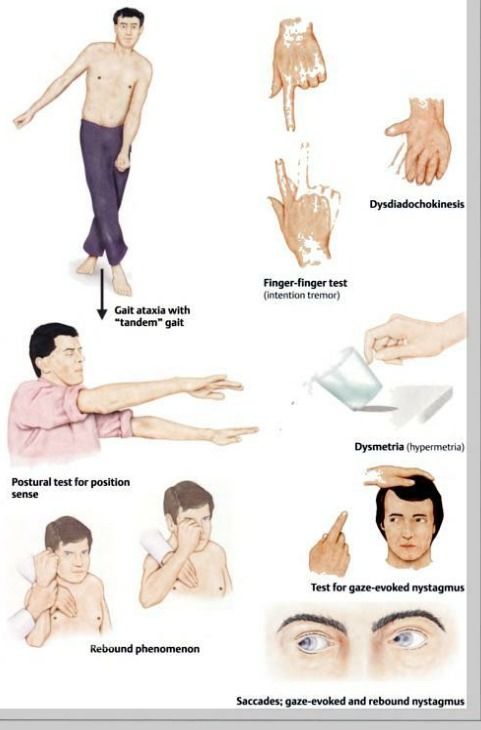 MIDLINE LESION: Loss of postural control.
UNILATERAL LESION:  “Cerebellar ataxia” causes ipsilateral:
Incoordination of arm: intention (not resting tremors as Parkinson's disease) tremors (on performing voluntary movements)
Incoordination of leg: unsteady gait
Incoordination of eye movements: nystagmus
Slowness of speech: dysarthria (difficulty of speech)
Extra
Cerebellum function: 
It acts like the maestro, and the muscles are like the musicians, and the cerebral order is like the note.
So it coordinates the movement, just like when the maestro leads the musicians. 
And to do that it has to get information from spinal cord and the cerebrum.
Summary
Anatomically, the cerebellum is divided into: 
anterior, posterior & flocculonodular lobes.
Developmentally & functionally, it is divided into: 
archi- paleo- & neocerebellum.
Archicerebellum (flocculonodular lobe) is the oldest part of cerebellum, related to fastigial nucleus, connected to vestibular nuclei & concerning for control of body balance.
Paleocerebellum (vermis & paravermis) is related to globose & emboliform nuclei, connected to spinal cord & red nucleus & concerned with regulation of posture & muscle tone.
Neocerebellum (most of human cerebellum) is related to dentate nucleus, connected to pons, thalamus. Its final destination is to motor cortex. It is concerned with coordination of voluntary movements.
Cerebellar lesions lead to ipsilateral incoordination (ataxia).
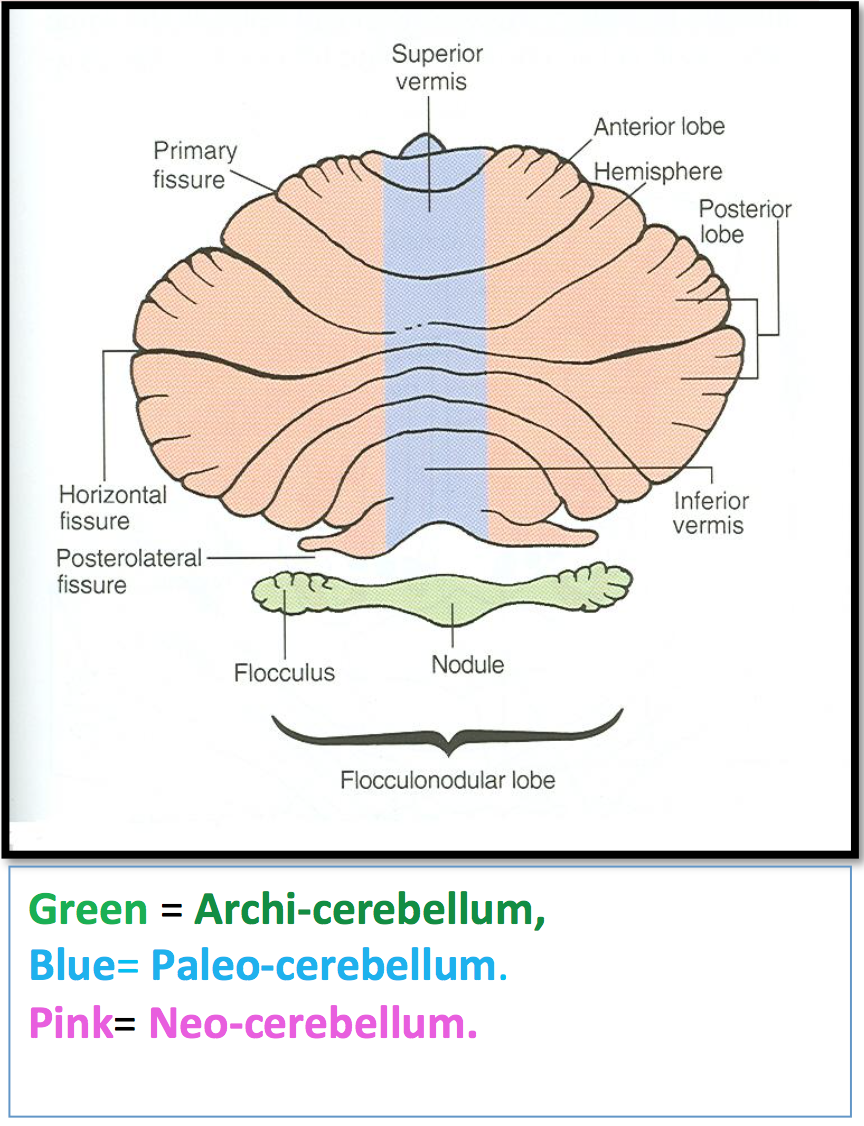 (1) ______ Climbing and mossy fibers relay to ______? 
A) Afferent, Inner granular layerB) Efferent, Inner granular layer
C) Afferent, purkinje cells                       
D) Efferent, purkinje cells 

(2) To which of the following do main efferent go to?
A) Red nucleus              B) Ventral posterior nucleus of thalamus
C) Globose nucleus     D) Emboliform nucleus 

(3) The nuclei related to paleocerebellum are?
A) Globose & Dentate                            B) Emboliform & Fastigial
C) Dentate & Fastigial                             D) Globose & Emboliform 

(4) The cerebellum originates from the dorsal aspect of the brain stem and overlies the  ______ ventricle?
A) Lateral ventricle                                            B) Midline ventricle
C) Third ventricle                                               D) Fourth ventricle

(5) Neocerebellum coordinate voluntary movements via?
A) Vestibulospinal & reticulospinal tracts
B) Descending corticospinal & corticobulbar tracts
C) Descending corticospinal & reticulospinal tracts
D) Vestibulospinal & corticobulbar tracts
(6) Archicerebellum controls?
A) Body Balance                                                  B) Posture
C) Memory and speech                                      D) All of the above

(7) Damage to the cerebellum does not cause disorders of?
Movement                                                            B) Equilibrium 
C) Motor learning                                                        D) Posture

(8) ?
A)                            B) 
C)                           D) 

(9) ?
A)                                                 B)  
C)                                                 D)  

(10) ?
A) 
B) 
C) 
D)
Answers
(1) C           (6) B(2) B           (7) A(3) D           (8) .(4) D           (9)  .(5) B          (10) .
(1) List the effects of unilateral cerebellar lesion? 
Intention Tremors
Unsteady Gait
Nystagmus
Dysarthria

(2) Name the three layers of the Cerebellum's cortex?
Molecular
Purkinje
Granular

(3) Damage to the cerebellum results in effects on which side of the body?
ipsilateral